The Search For ExtraTerrestrial Intelligence
Think, Pair, Share
What kinds of things do we need to know in order to estimate how likely it is that there is intelligent life in our galaxy?
How can we decide the probability of finding life elsewhere?
The Drake Equation
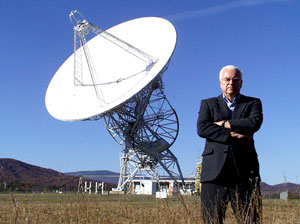 The Drake Equation
R✸ = rate of star formation in our galaxy
fp = fraction of stars with planets
ne = number of planets that can support life per star
fl = fraction of habitable planets that develop life
fi = fraction of those planets that develop intelligent life
fc = fraction of civilizations that develop technology
L = length of technological communication
Known Values:
R✸ = 3 stars/year
fp = 1
Unknown Values:
ne = number of planets that can support life per star
fl = fraction of habitable planets that develop life
fi = fraction of those planets that develop intelligent life
fc = fraction of civilizations that develop technology
L = length of technological communication
The Habitable Zone
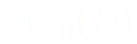 [Speaker Notes: Official answer is 1-5]
Unknown Values:
ne = number of planets that can support life per star
fl = fraction of habitable planets that develop life
fi = fraction of those planets that develop intelligent life
fc = fraction of civilizations that develop technology
L = length of technological communication
Group Discussion
Answers:
ne = number of planets that can support life per star
fl = fraction of habitable planets that develop life
fi = fraction of those planets that develop intelligent life
fc = fraction of civilizations that develop technology
L = length of technological communication
[Speaker Notes: Here have groups discuss and debate what they came up with for each variable.]
Problems with the Drake Equation
R✸-- Not actually what you want to know! Earth has been around 5 billion years, so we don’t really care what new stars are forming. 
Also need to know detectability
Where to look?
Let’s say you wanted to search for extraterrestrial intelligence.
What wavelengths of the electromagnetic spectrum would you look in?
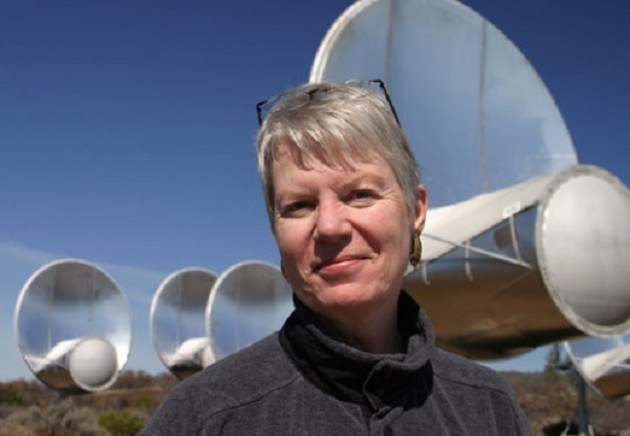 Jill Tarter, 
SETI pioneer
Should We Want to Be Found?
[Speaker Notes: Think Pair Share]
How would you feel if we made contact with an intelligent civilization?

How do you think it would affect the human race as a whole?